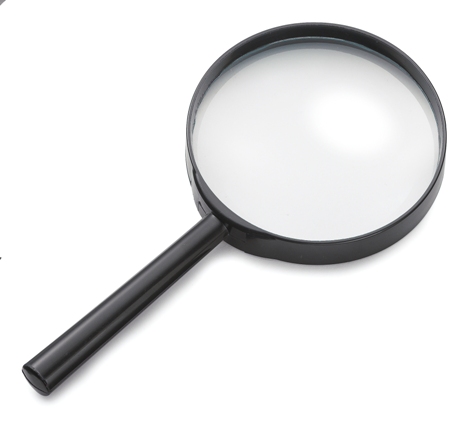 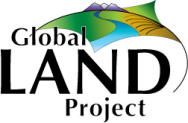 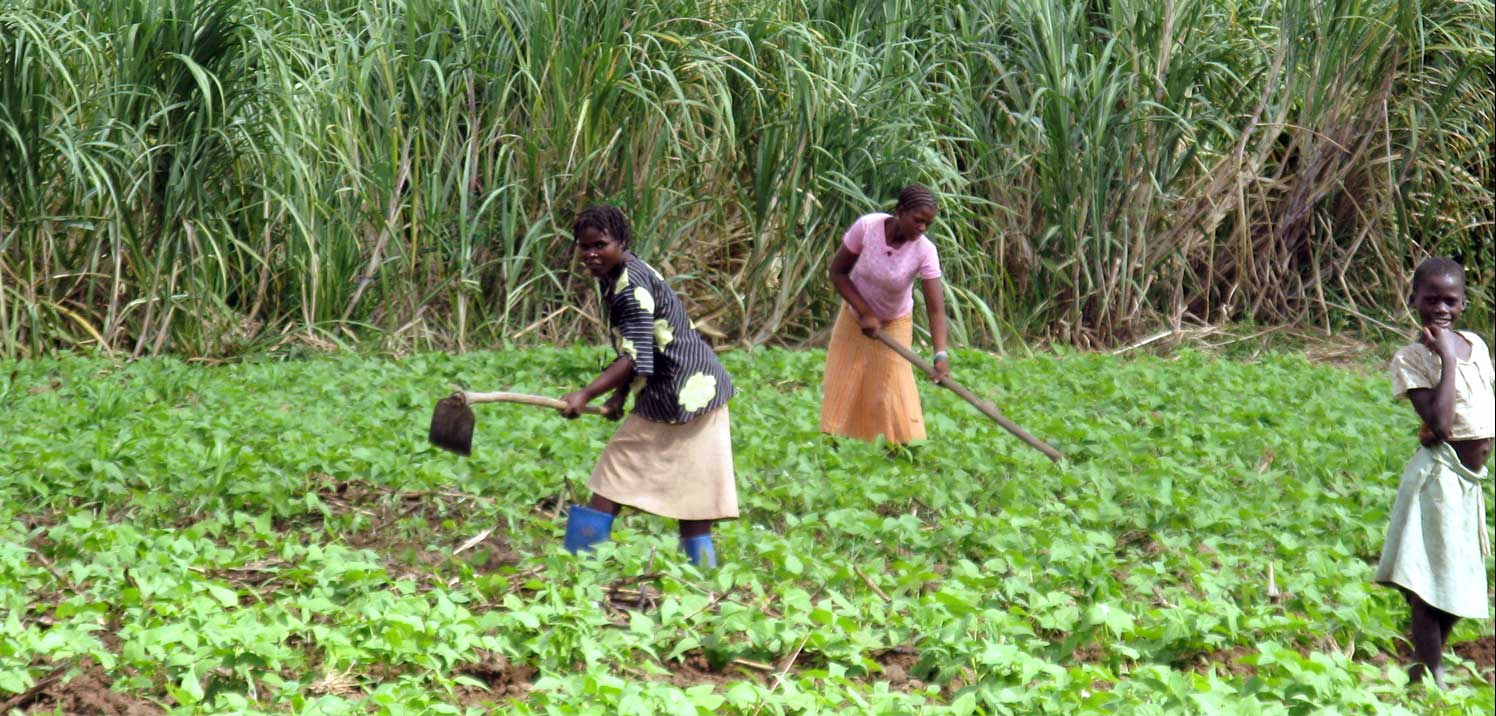 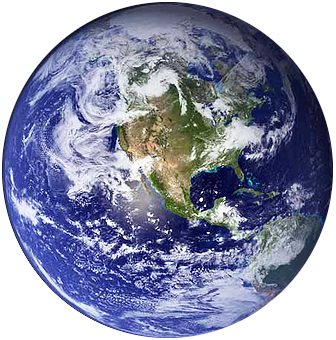 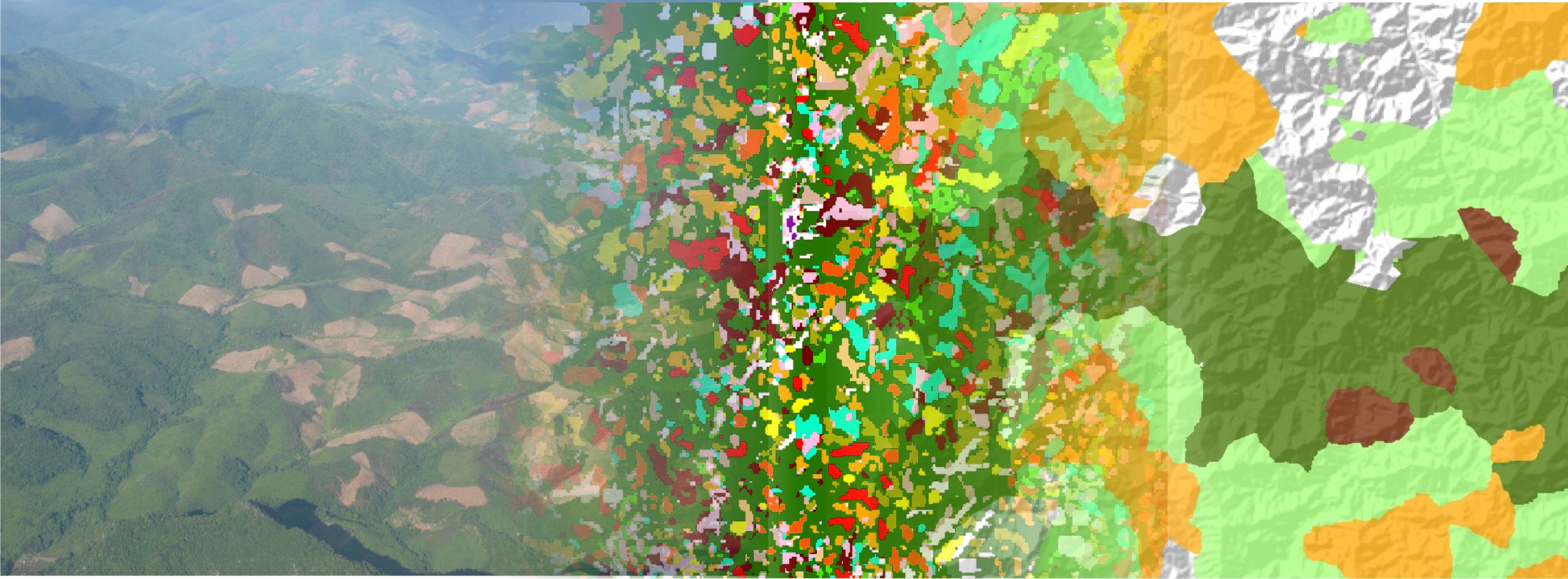 Observing land change in support of the MDGs
Peter Verburg    with contributions of Andreas Heinimann, Peter Messerli and others
Human influence on the environment  (Ellis et al., 2010)
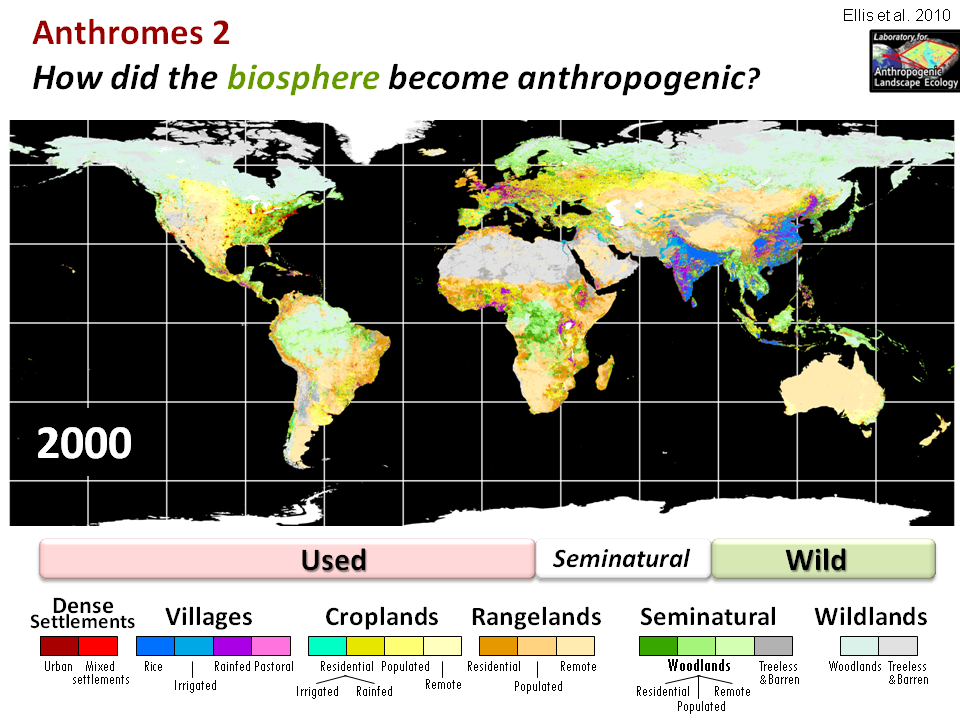 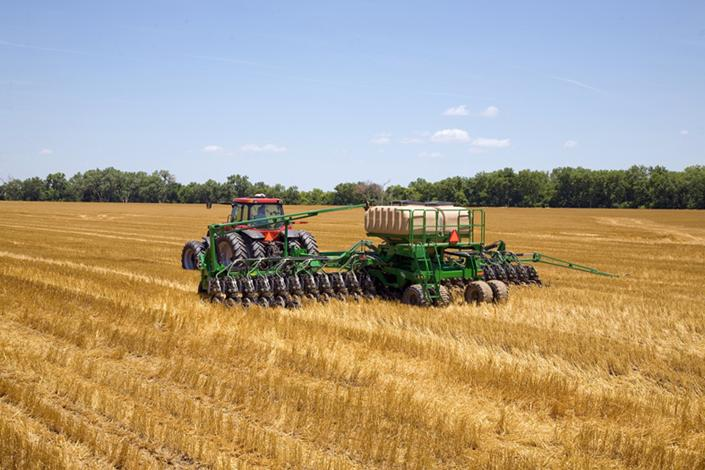 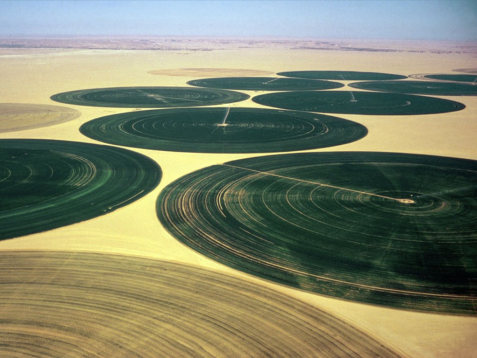 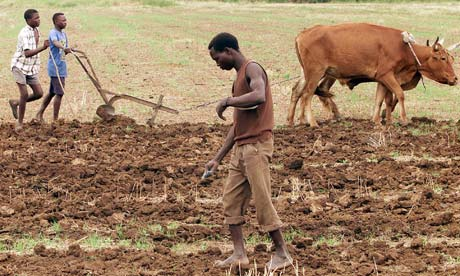 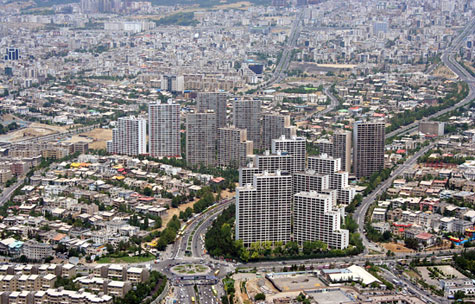 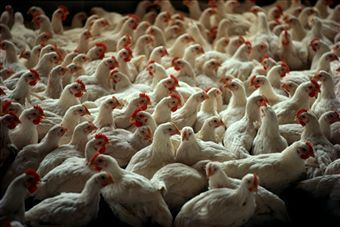 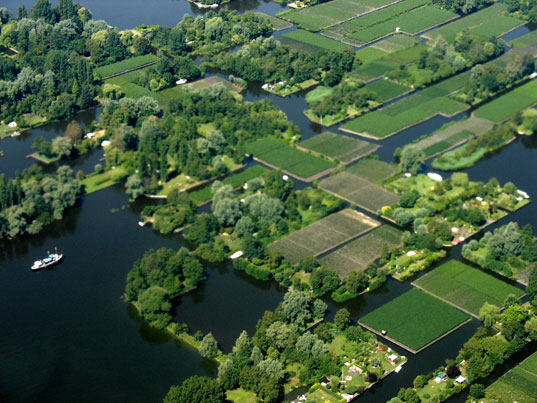 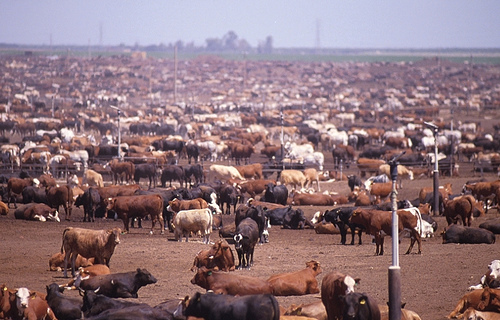 Managed ecosystems
[Speaker Notes: Around the world, there are different ways of how people use the land: it may be intensively managed or used, or extensively]
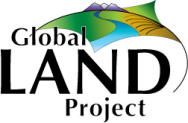 Key messages
Land change happens at the interface of the human and physical earth system
Land is a critical  (limited) resource for development and sustainability
Land science can act as a platform integrating research efforts, connecting different perspectives across scales
Land systems architecture provides ways to adapt to and mitigate global environmental change, but requires land system observations beyond land cover
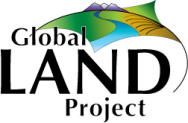 Millenium Development Goals
1. Eradicate extreme poverty and hunger
2. Achieve universal primary education
3. Promote gender equality and empower women
4. Reduce child mortality
5. Improve maternal health
6. Combat HIV/AIDS, malaria and other diseases
7. Ensure environmental sustainability
8. Develop a global partnership for development
Food production, access to resources
7.1 Proportion of land area covered by forest
7.5 Proportion of total water resources used
7.6 Proportion of terrestrial and marine areas protected
7.7 Proportion of species threatened with extinction
7.8 Proportion of population using an improved drinking water source
7.10 Proportion of urban population living in slumbs
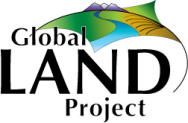 Food security
Expansion of agricultural area
Intensification of land use systems
Food/Feed/Fibre/Energy
demand
Import from other areas
Change in consumption pattern
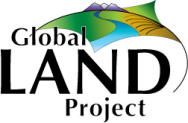 Agricultural intensity (cropland areas)
Based on Neumann et al. (2010), Agricultural Systems 103, 316-326.
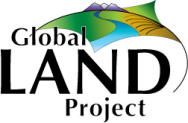 Food security
Expansion of agricultural area
Intensification of land use systems
Food/Feed/Fibre/Energy
demand
Import from other areas
Change in consumption pattern
Forest transition: changing forest/population relations
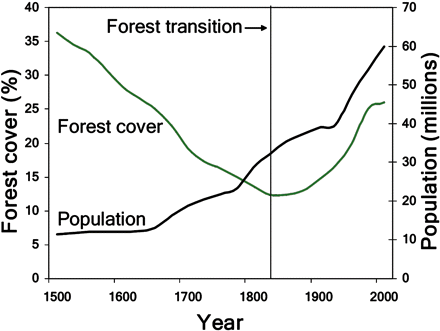 Kauppi et al., 2006
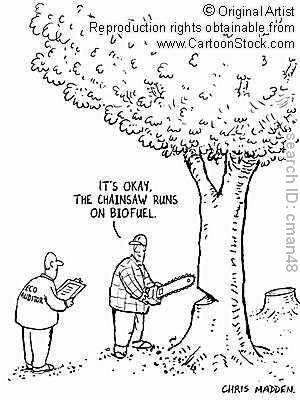 Feedbacks important to land change:
Displacement/leakage effects

Rebound effects

Cascade effects
Lambin & Meyfroid, 2011
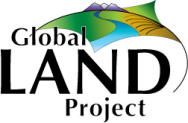 Spatial trade-offs: a scenario study 2000-2030
Agricultural area
Verburg et al., 2008 Annals of Regional Science
Banse et al., 2010 Biomass and Bioenergy
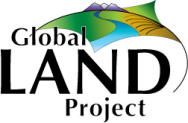 Spatial trade-offs
Increased competitiveness of agriculture
Global scale



Landscape scale
Marginal areas:
Abandonment
Prime agricultural areas:
Intensification/scale enlargement
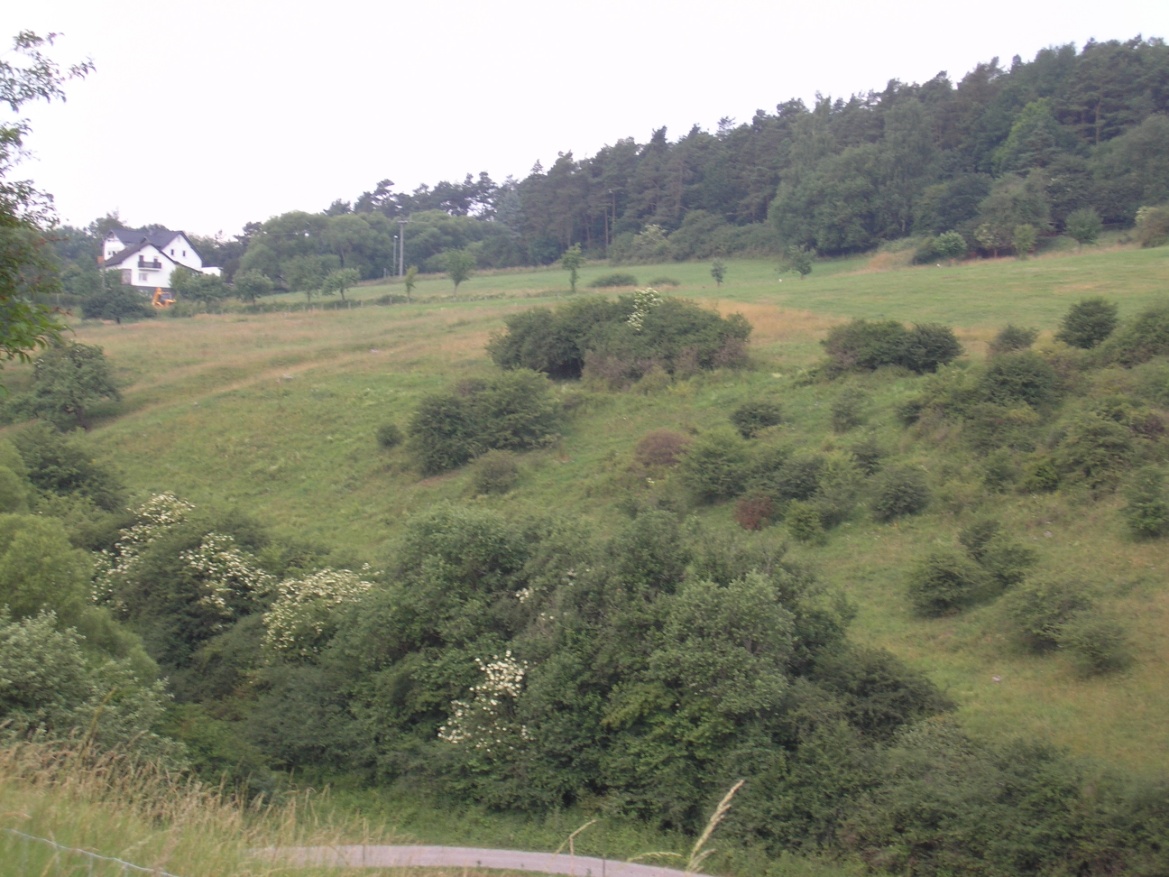 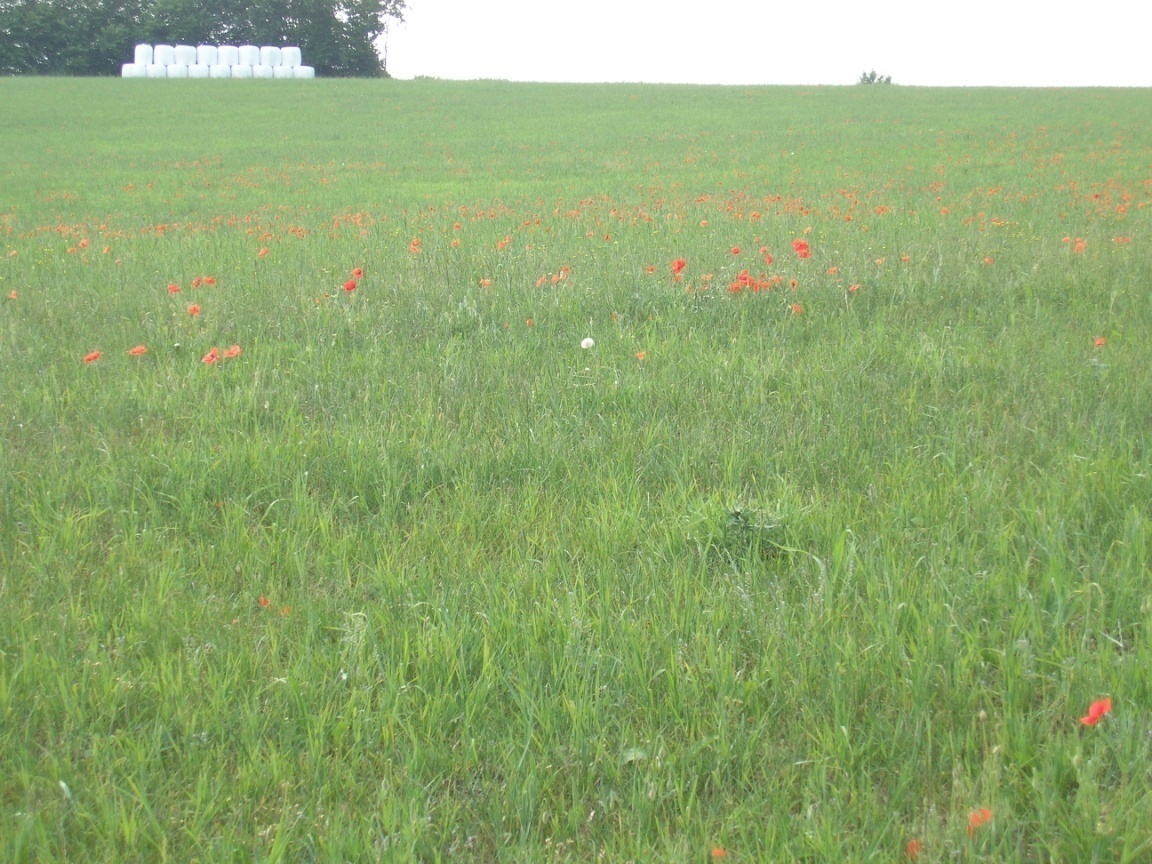 Land sparing
vs.
Land sharing
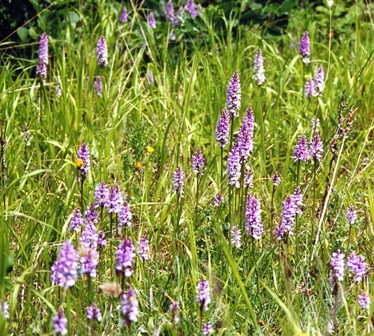 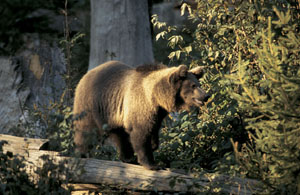 Agricultural biodiversity
Wilderness
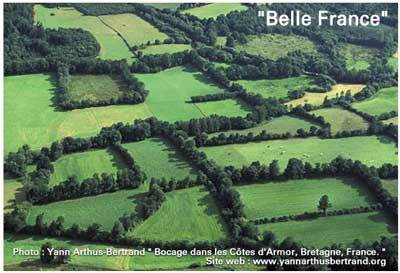 Intensification
Abandonment
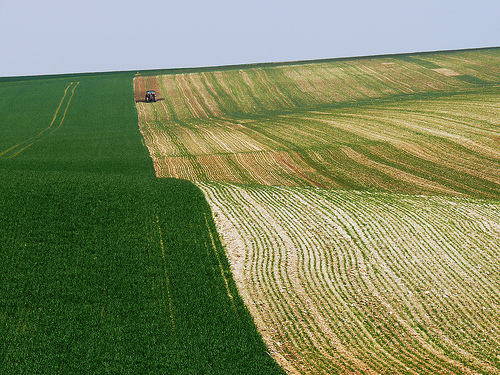 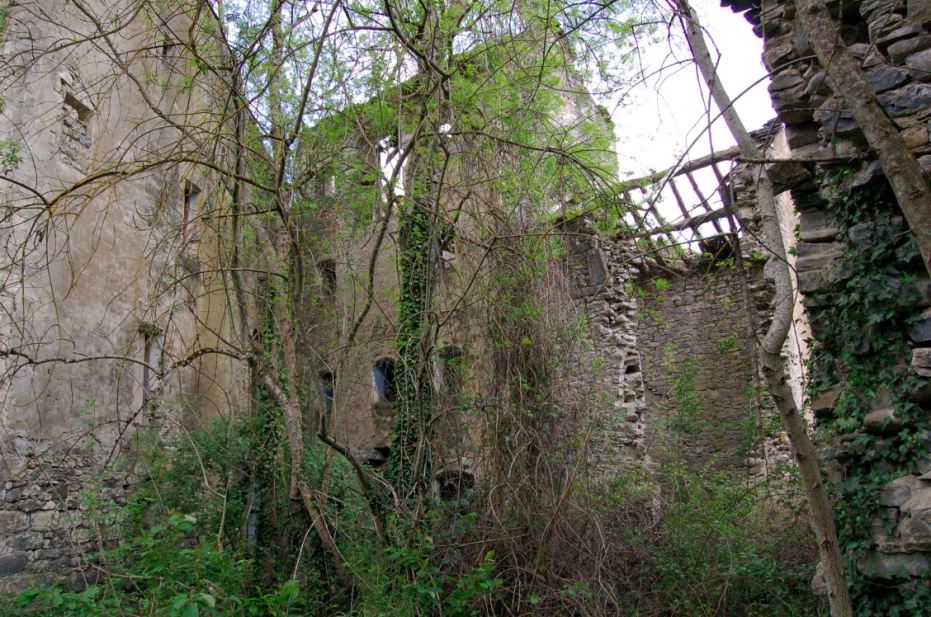 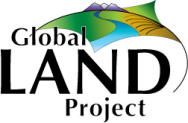 Land Sparing vs. Land Sharing
Land sparing: human activities very intensive on ‘restricted’ area.
High impact on ecosystem services in affected area
Low impact on ecosystems in remaining area
Spatial/temporal spill-over / re-bound effects
 Not all ecosystem services can be ‘transported’


Land sharing: multi-functional land use
Based on synergies in ecosystem service provision
Extensive land uses, requiring large areas
 Large land requirements, no ‘wilderness’
Observing land change to support MDG/SDG’s
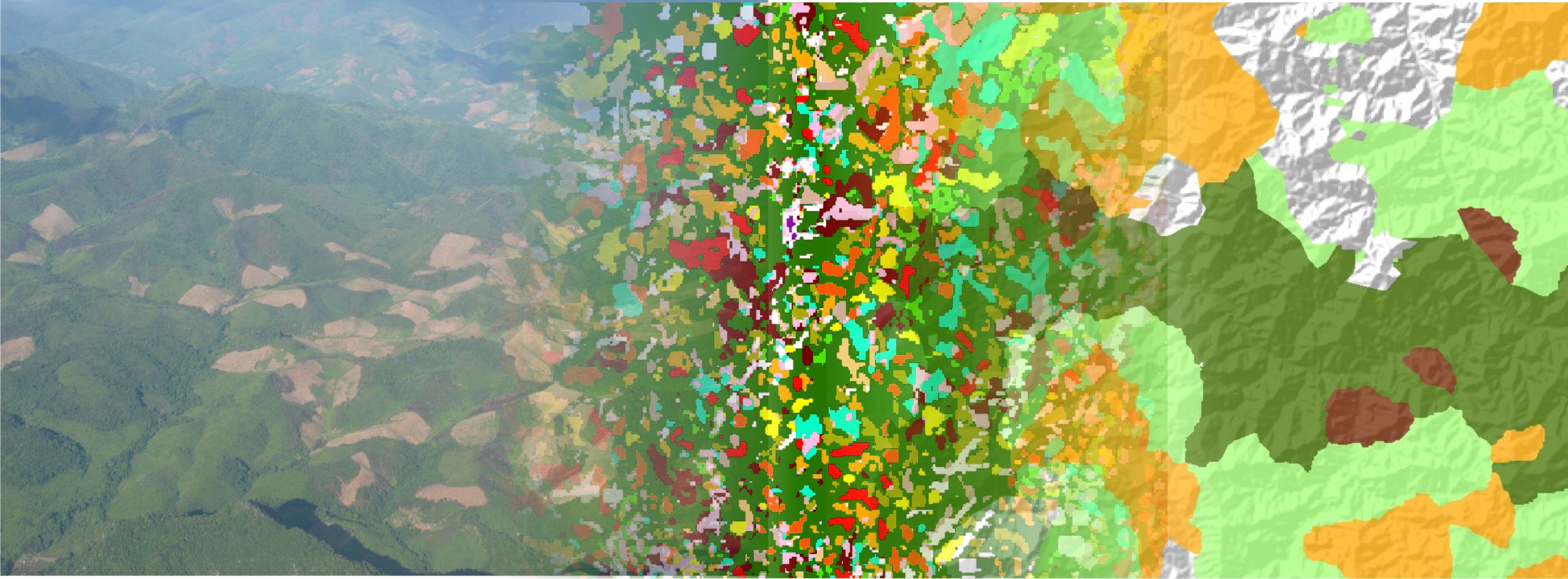 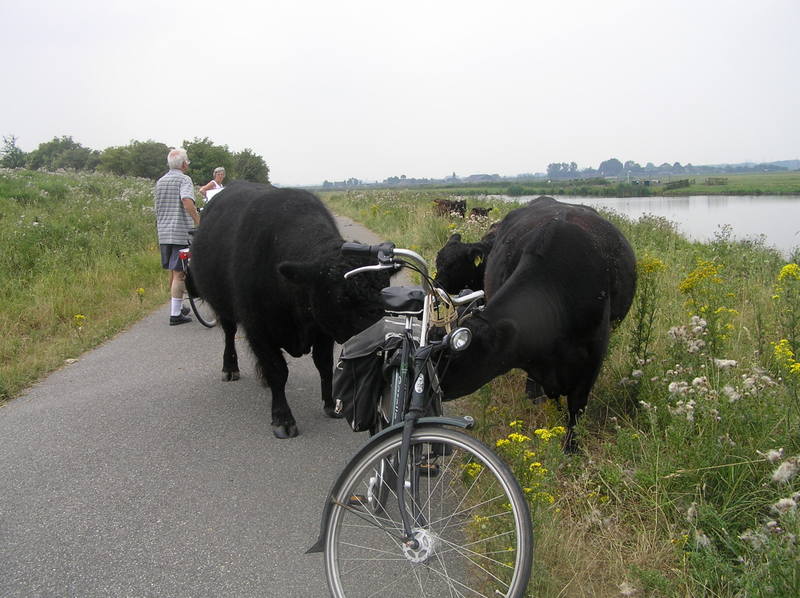 From land cover to land use to land function
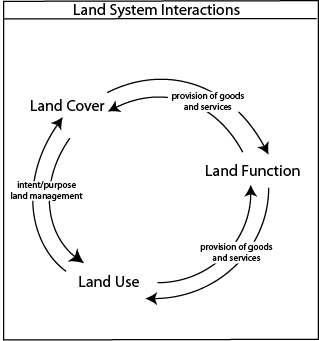 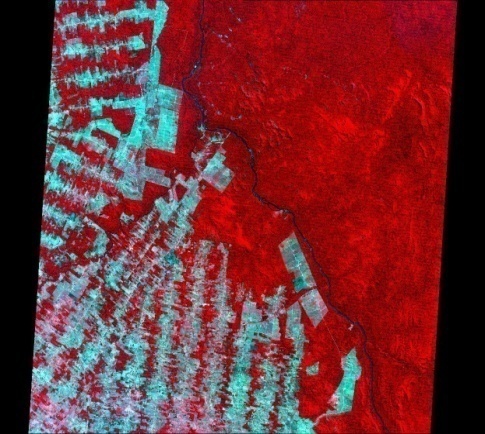 “Land cover can be a cause, constraint or consequence of land use”
(Cihlar and Jansen, 2001)
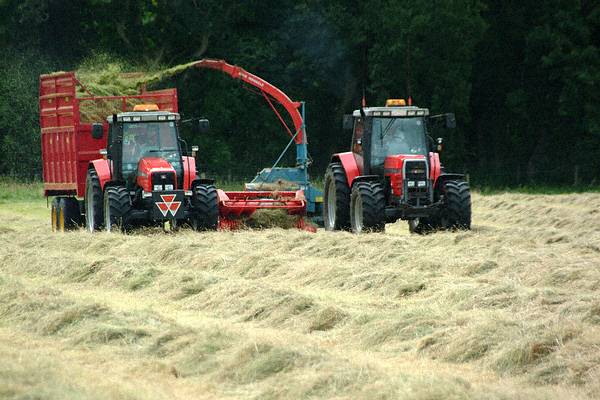 -intended
-unintended
Verburg et al., 2009 Journal of Environmental Management
Land functions:
the capacity of the land to provide goods and services
Land cover observation
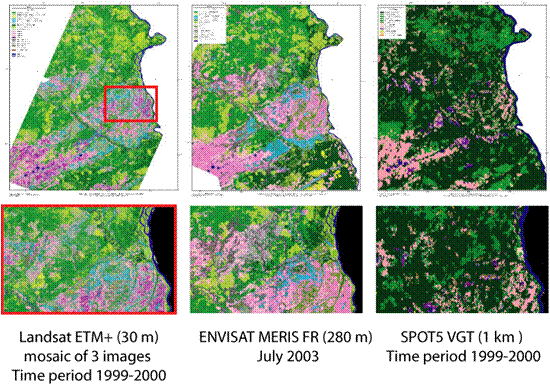 Cropping intensity
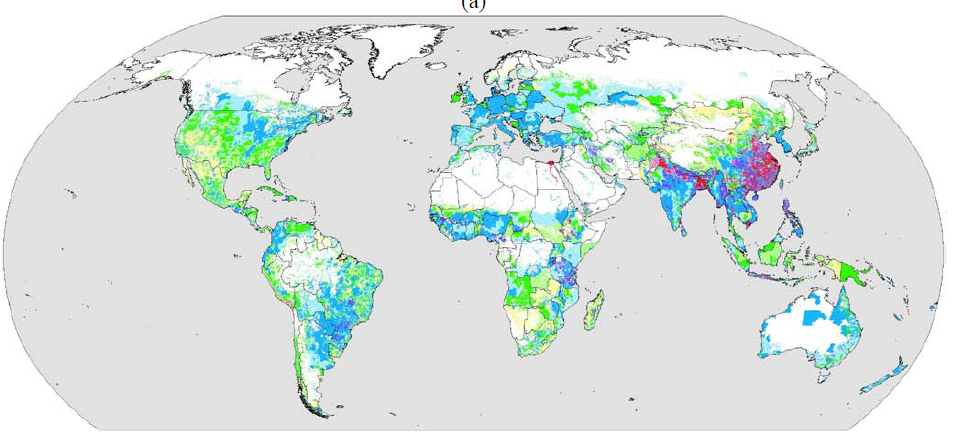 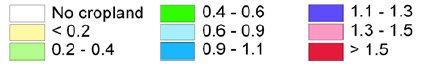 Siebert et al., 2010
Pollination service supply(Visitation probability)
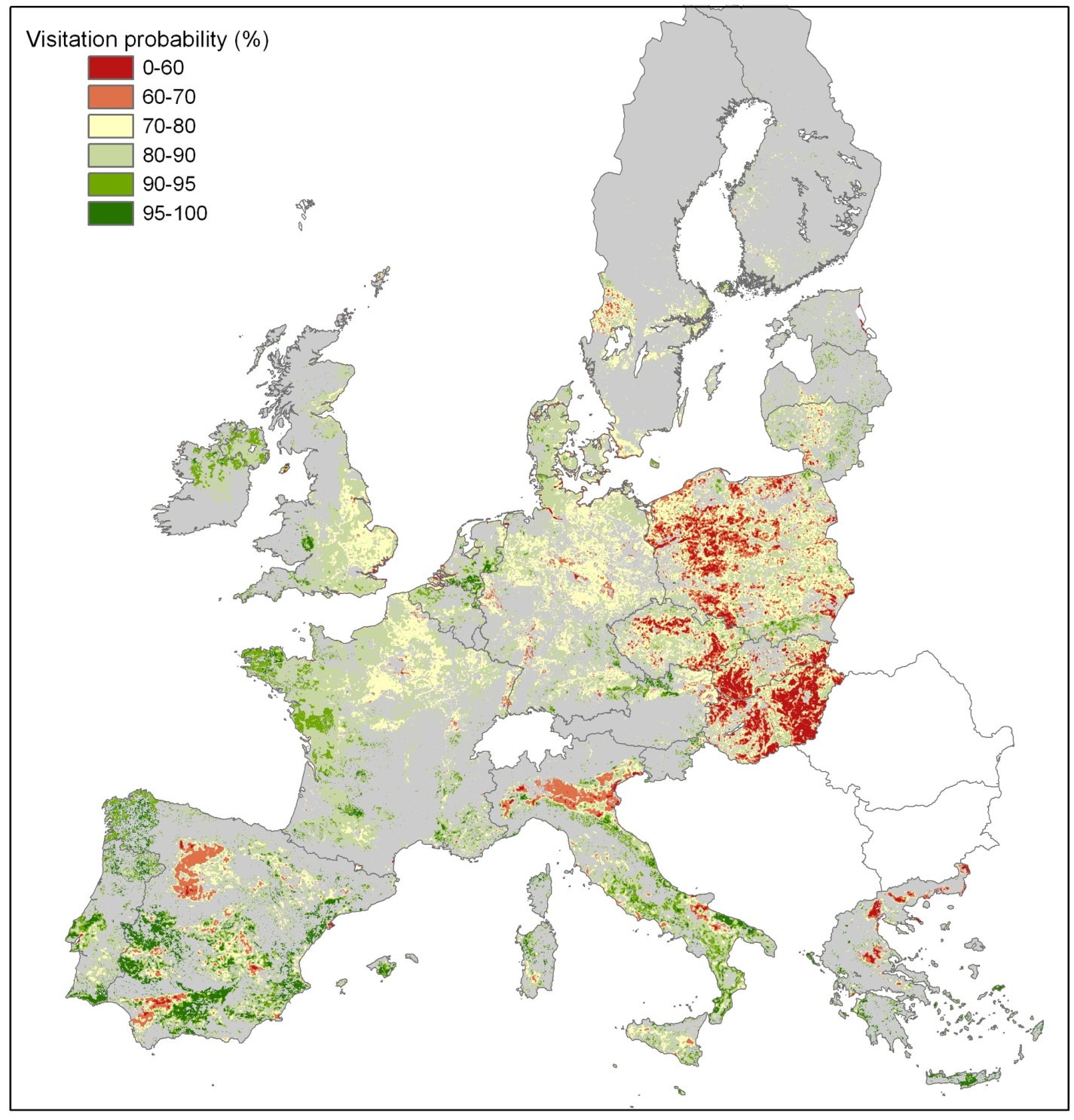 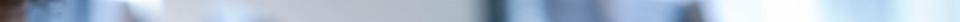 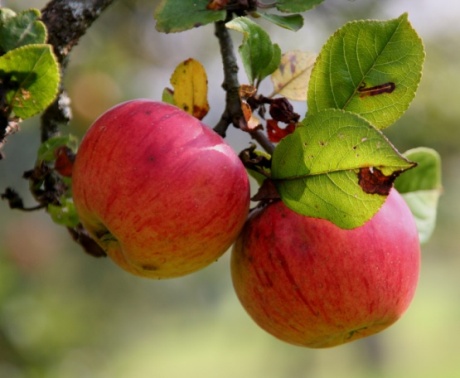 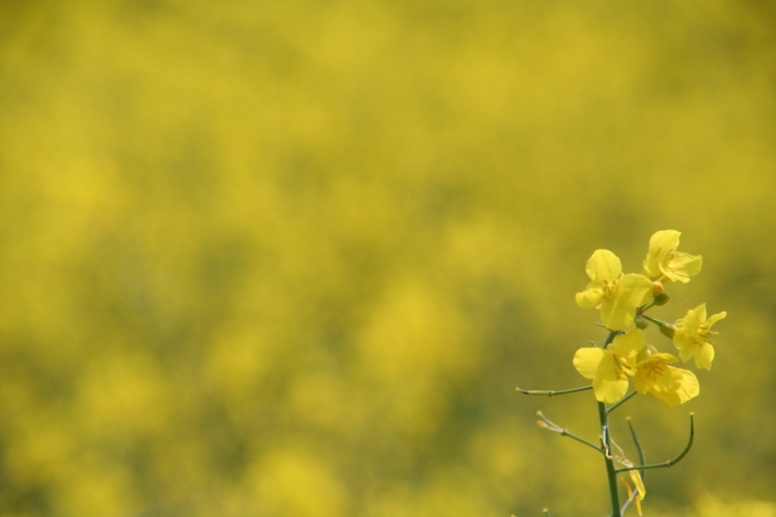 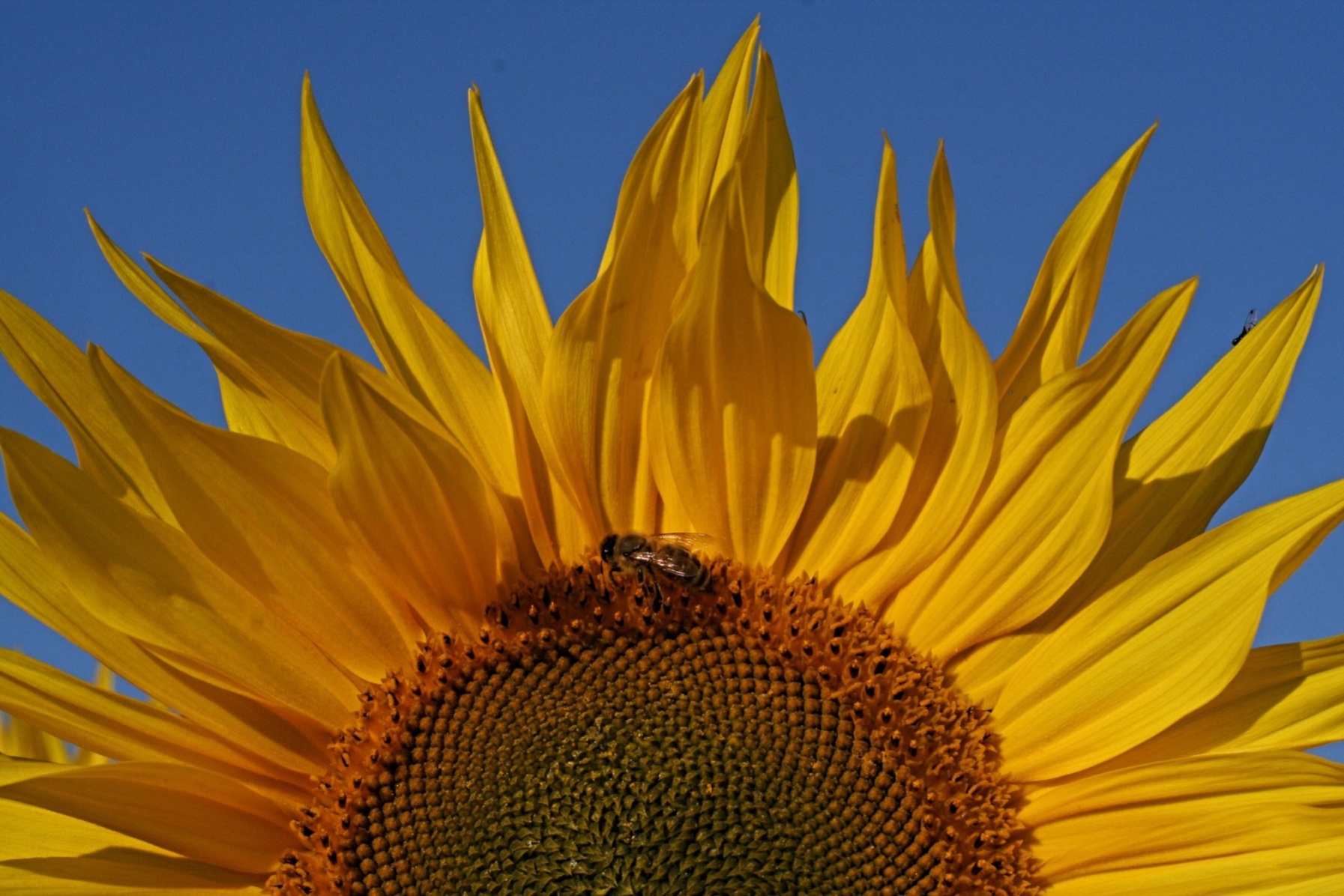 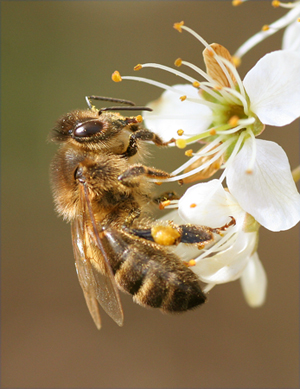 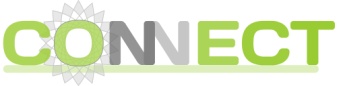 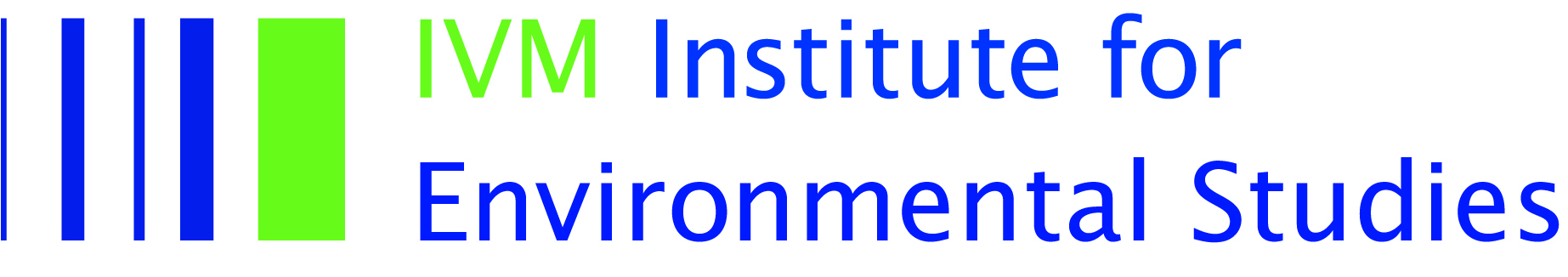 Pollination service supplyForest edges and landscape elements
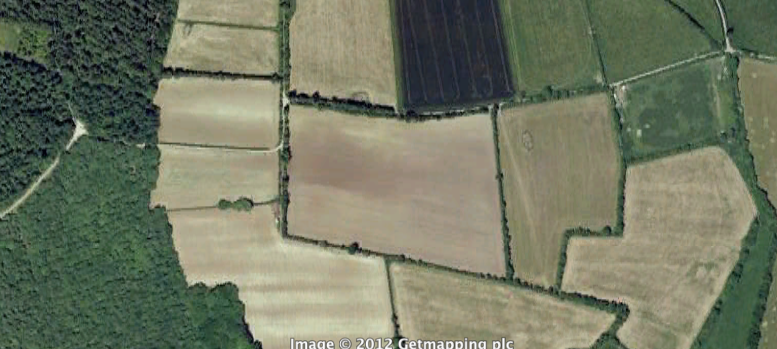 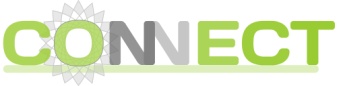 Observing green linear landscape elements
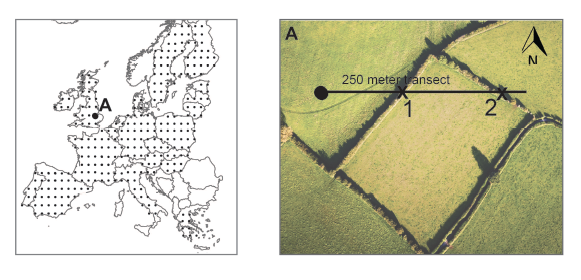 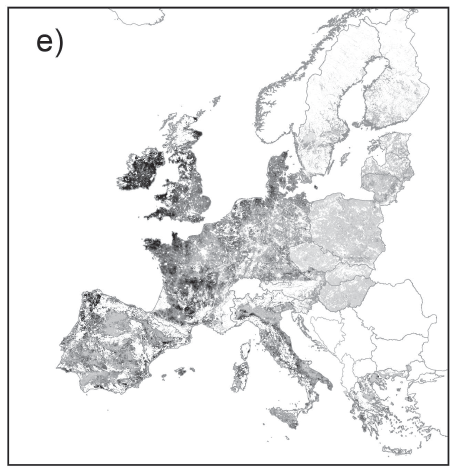 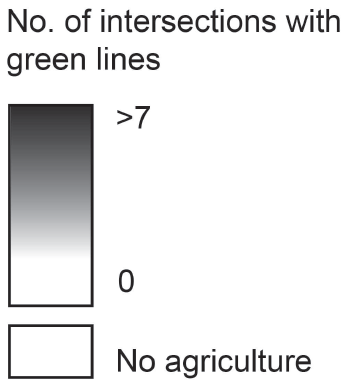 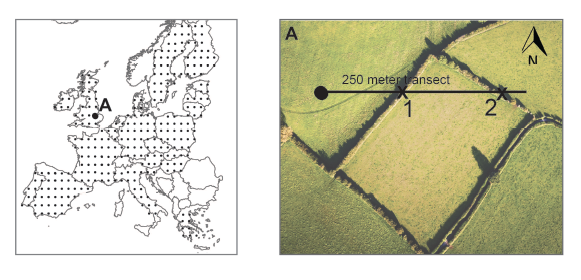 Van Zanden et al. (in review)
Temporal dynamics of land systems
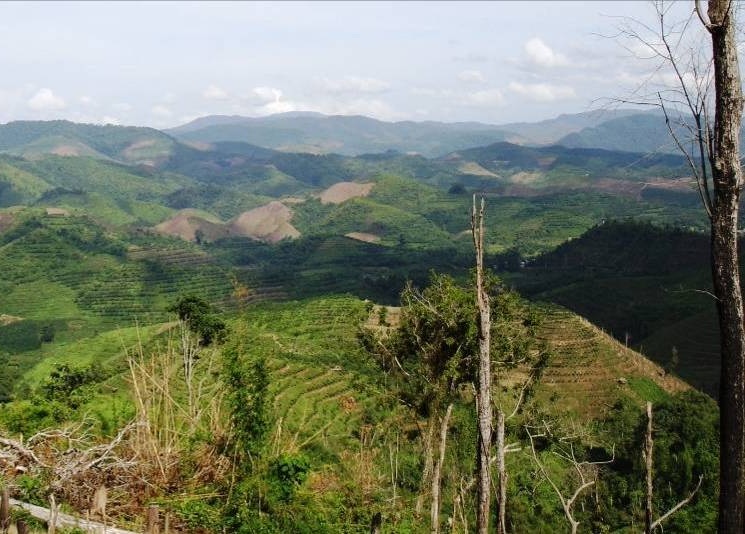 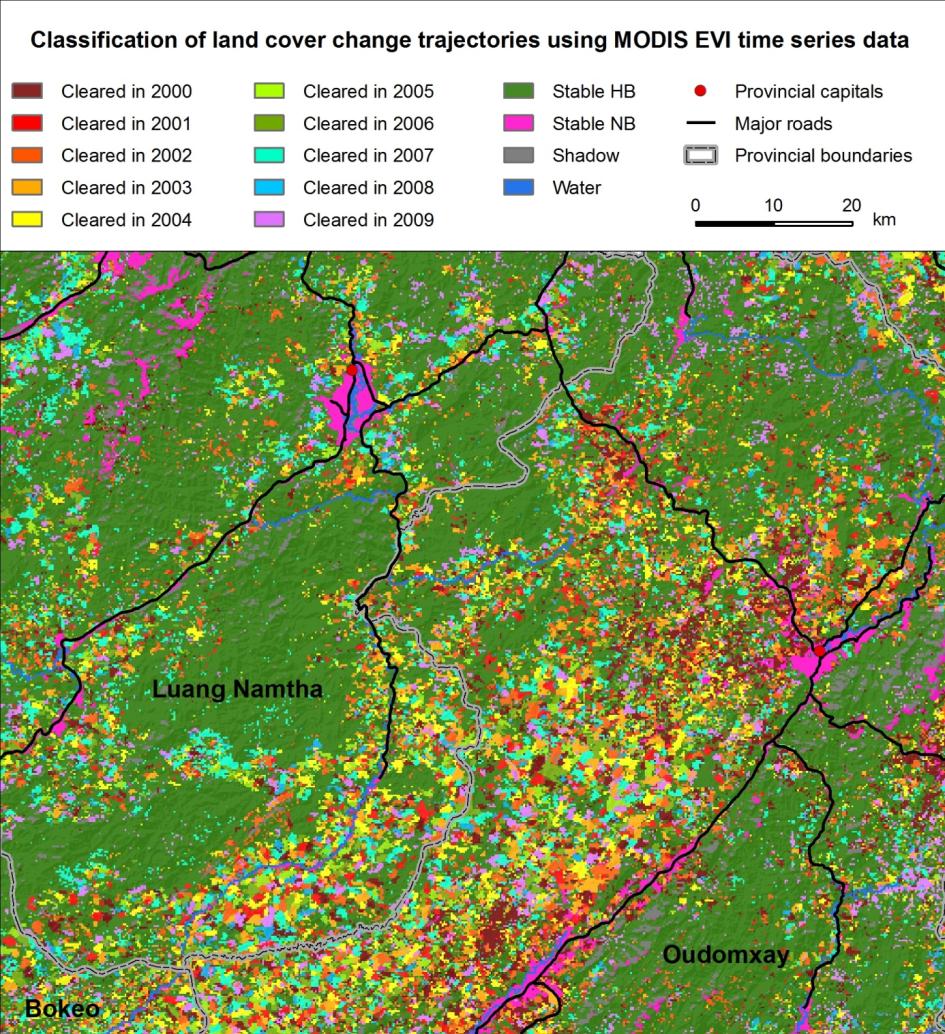 K. Hurni , et al. 2012 (fc)
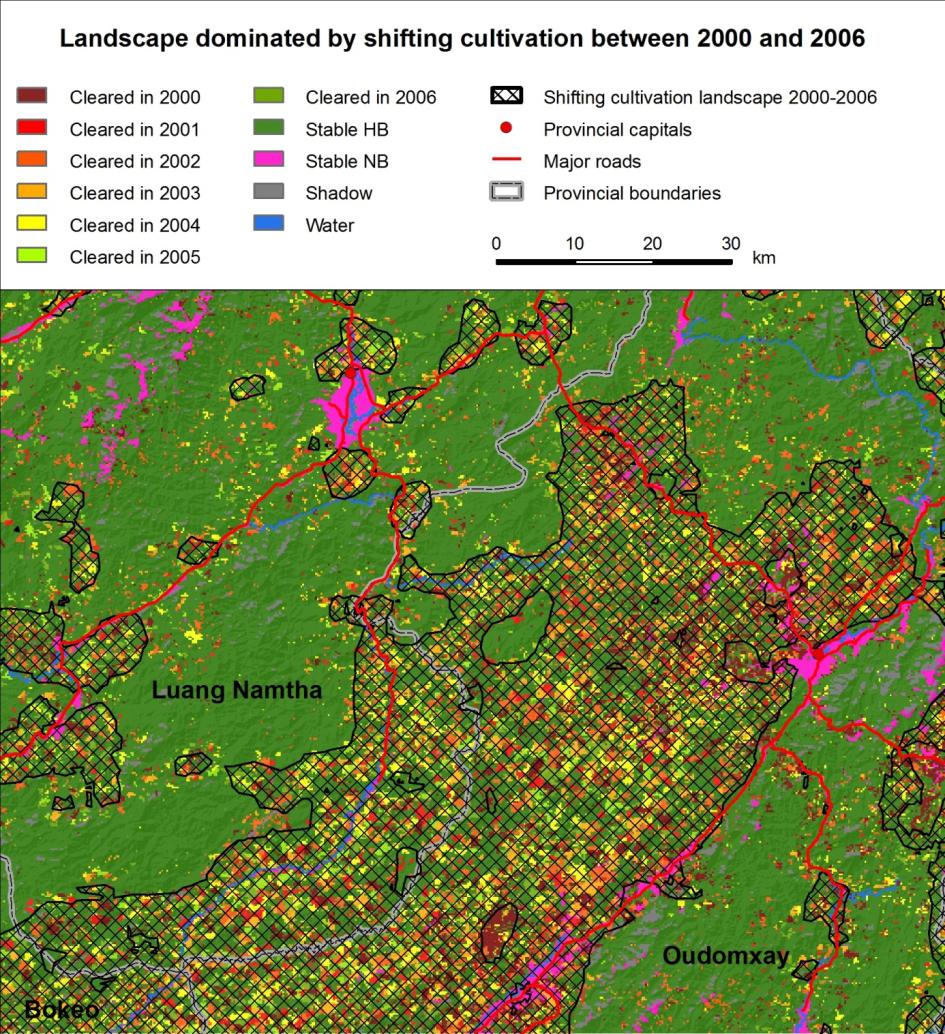 K. Hurni , et al. 2012 (fc)
K. Hurni , et al, in prep
Asselen & Verburg, 2012 GCB
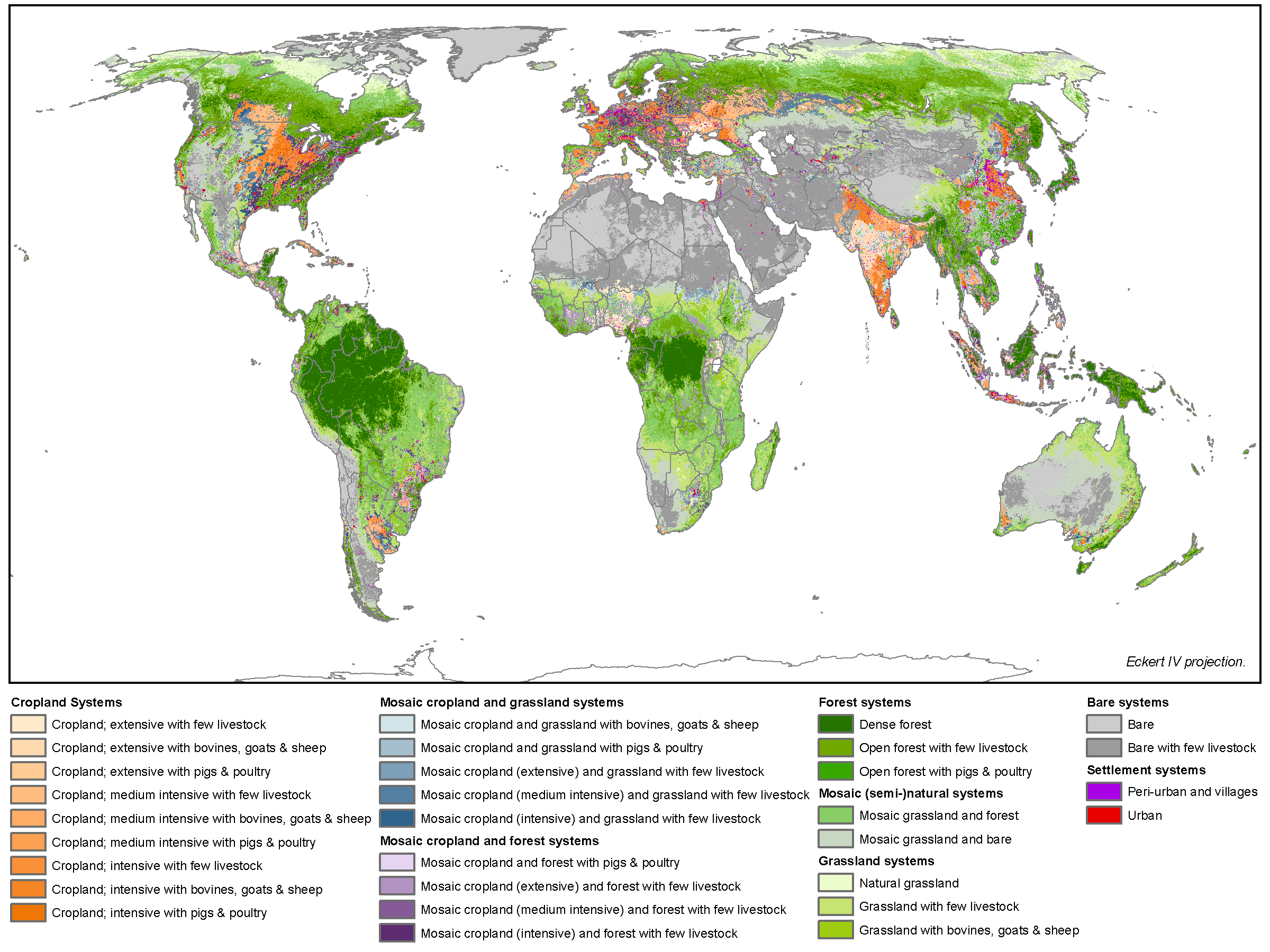 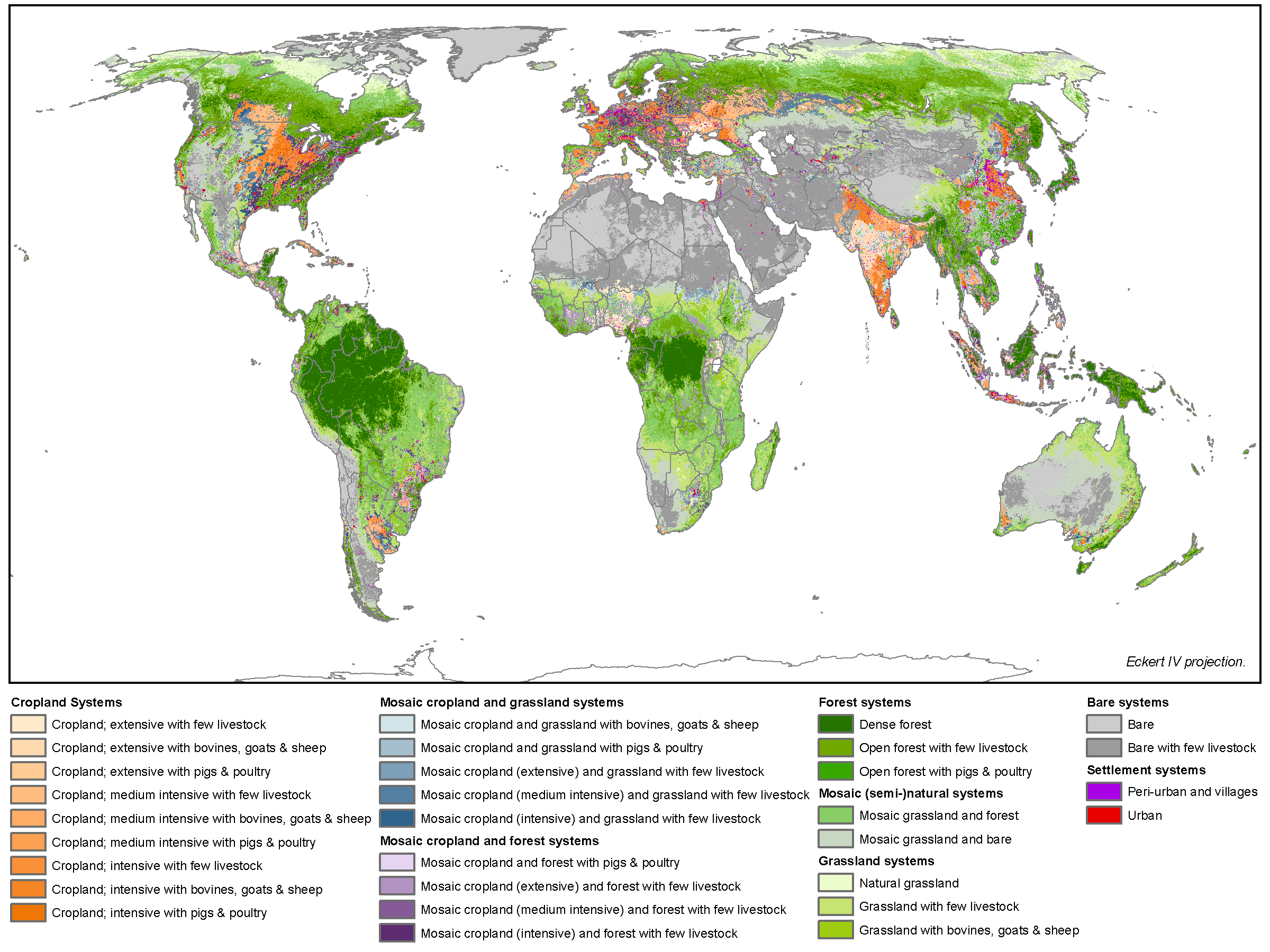 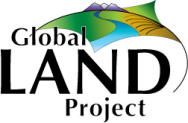 Millenium Development Goals
1. Eradicate extreme poverty and hunger
2. Achieve universal primary education
3. Promote gender equality and empower women
4. Reduce child mortality
5. Improve maternal health
6. Combat HIV/AIDS, malaria and other diseases
7. Ensure environmental sustainability
8. Develop a global partnership for development
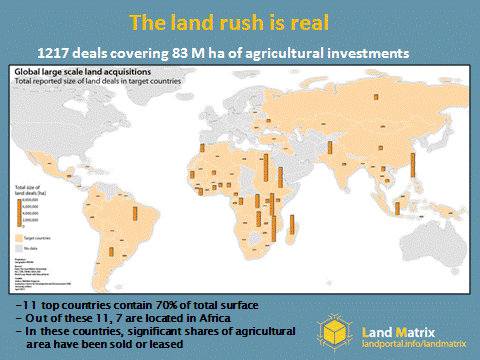 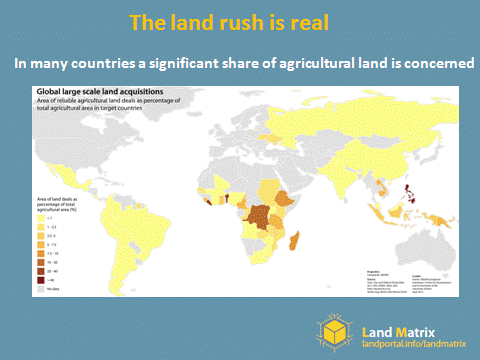 landportal.info/landmatrix
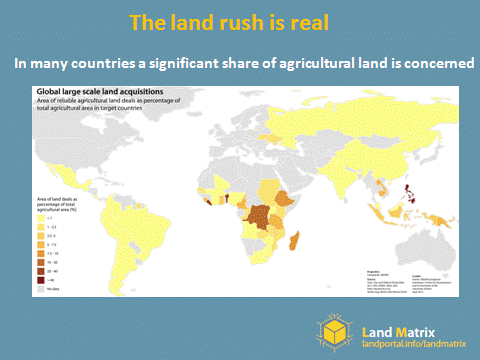 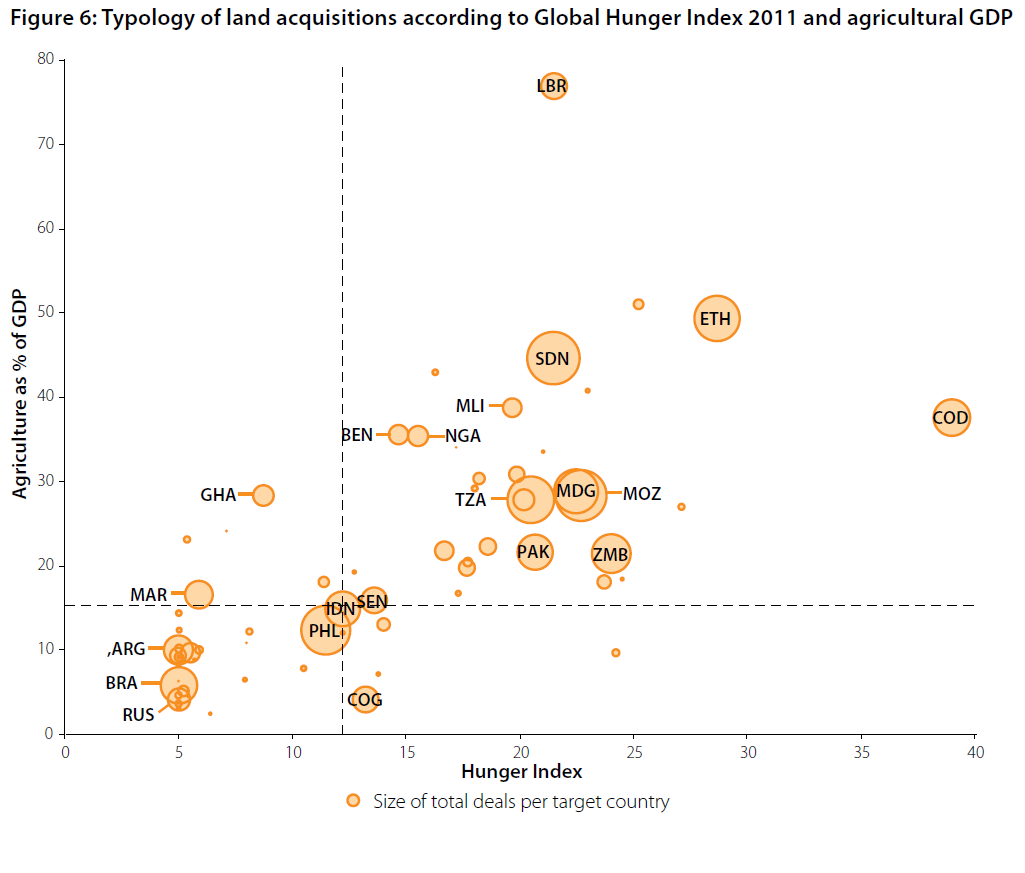 landportal.info/landmatrix
Land change and sustainable development
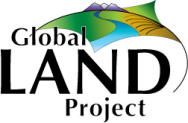 Land change is a CONSEQUENCE of global change
Land change is a major CAUSE of global change
Land change is a possible SOLUTION to global change
Land governance
Land system architecture
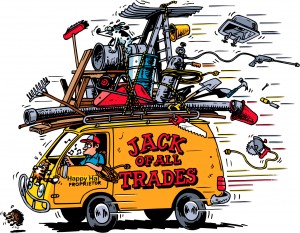 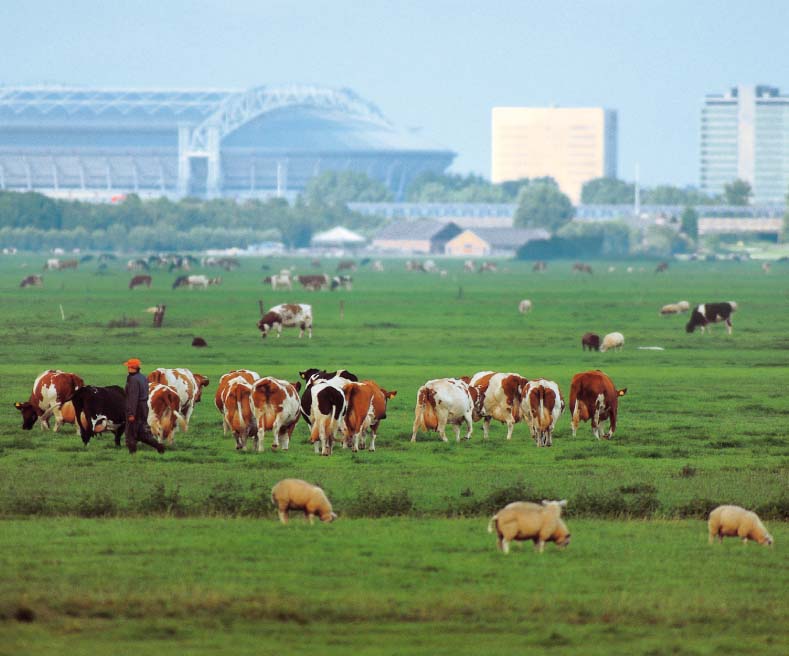 Thank you!
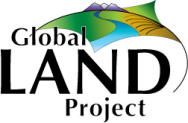 Peter.Verburg@vu.nl
Institute for Environmental Studies
VU University Amsterdam
http://www.ivm.vu.nl
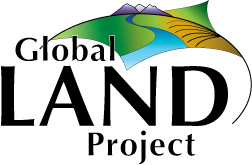 OPEN SCIENCE MEETING
LAND TRANSFORMATIONS:
BETWEEN GLOBAL CHALLENGES AND LOCAL REALITIES
19-21  March 2014, Berlin (Germany)




Call for Session proposals opens 1st October 2012
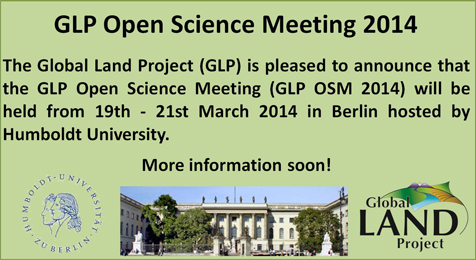 www.globallandproject.org